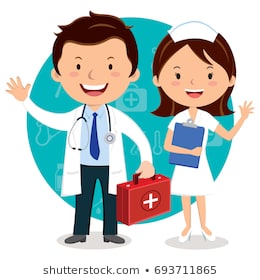 MODAL VERBS
Talking about health matters
MODAL VERBS
They don’t need an auxiliary for questions or short answers.
They don’t need the particle “to” for infinitive.
They don’t need to be added “s” or “es” for 3rd personal pronoun conjugation.
They need another verb to complete the idea.
SUBJECT + MODAL VERB + VERB + OBJECT
                    BRUNO           CAN             PLAY     THE PIANO
MODAL VERBS
CAN – ABILITY (be able to)
Leo Messi is able to play soccer.
LEO MESSI CAN PLAY SOCCER VERY WELL.
Peter and his wife are able to dance salsa.

I am able to sing very well.

My son is able to fly a kite.
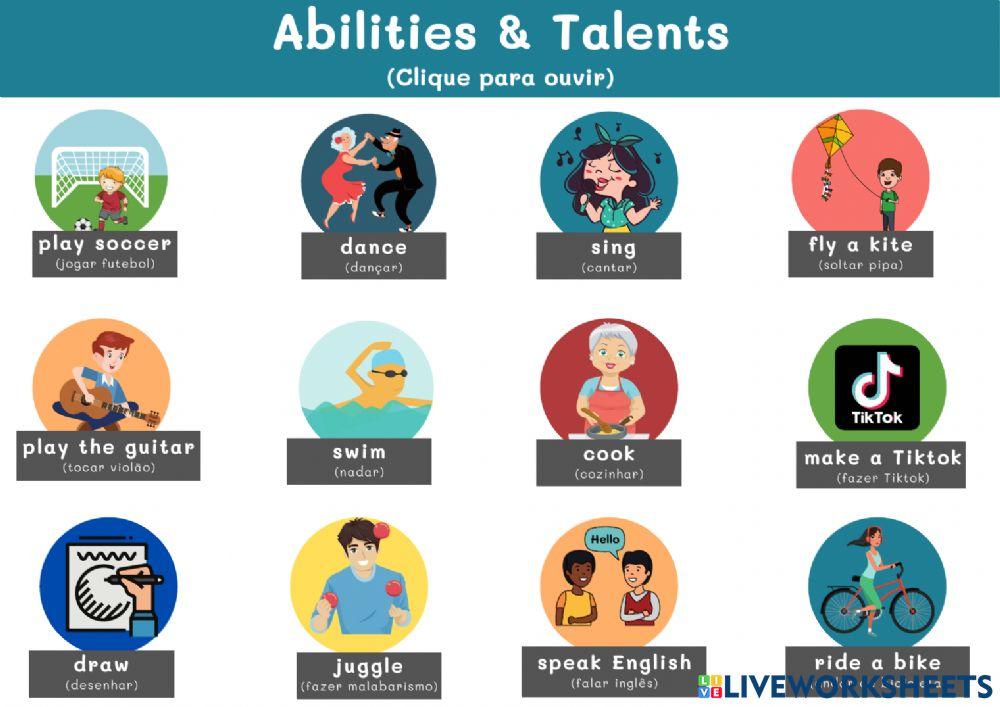 CAN – ABILITY (be able to)
Examples to practice
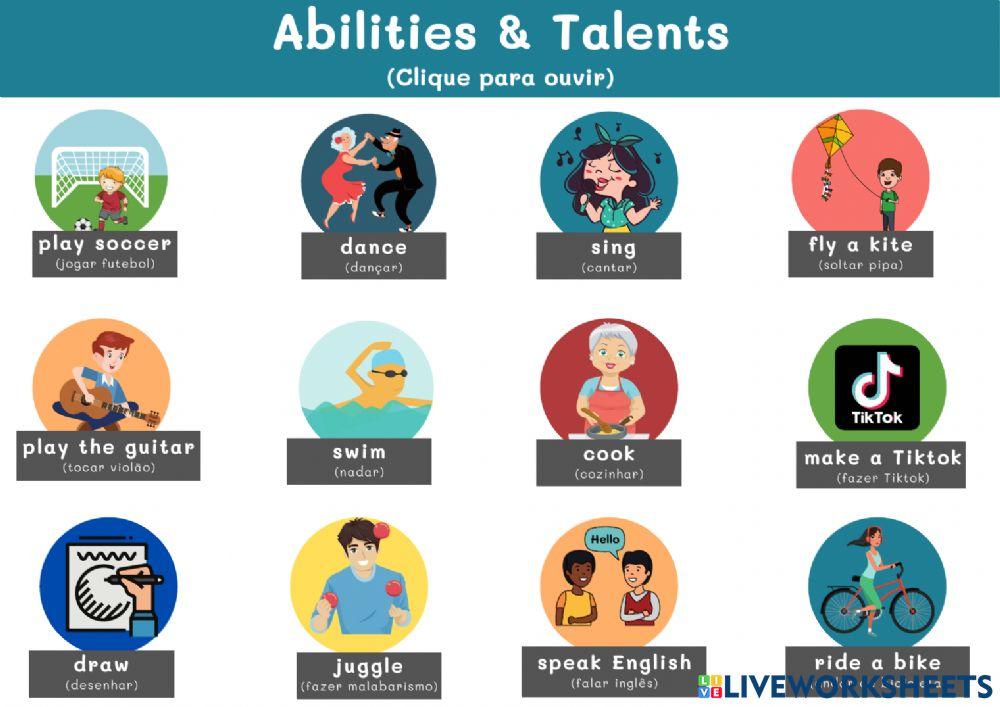 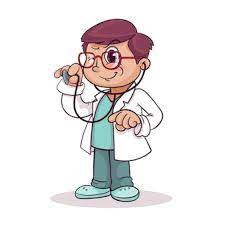 CAN not/ can’t – ABILITY (be able to)
Examples to practice
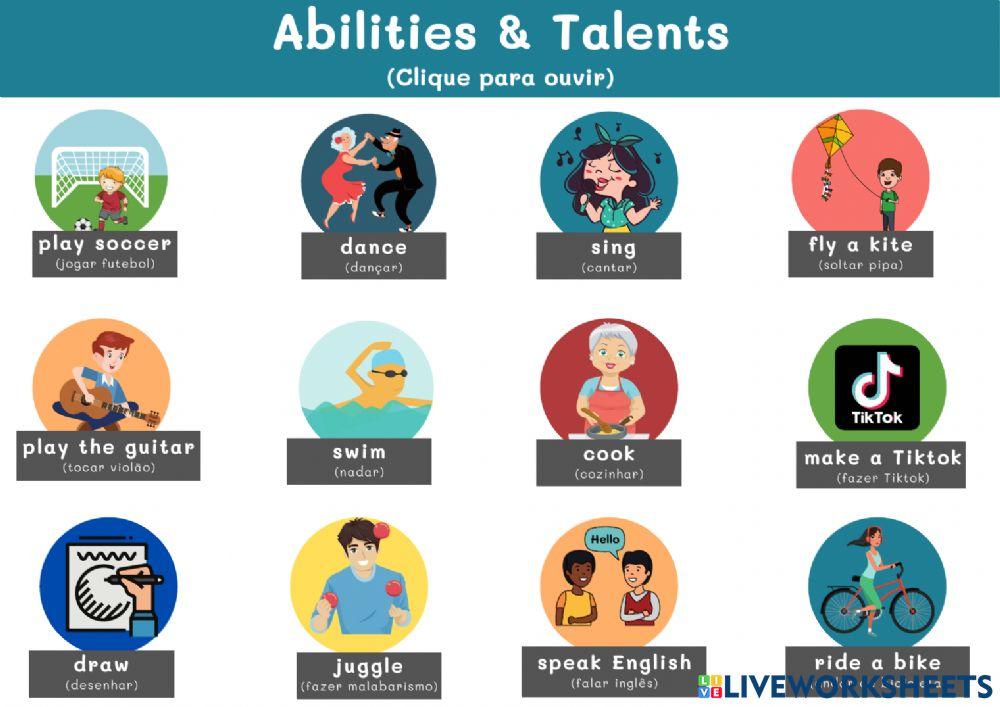 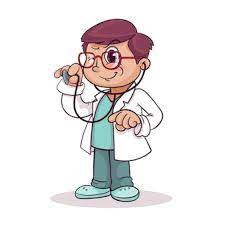 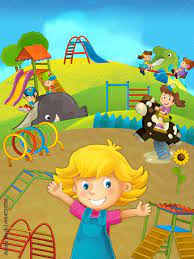 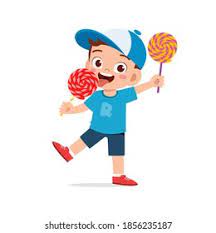 MAY – PERMISSION 
(HAVE PERMISSION to)
Ricky has permission to eat candies.
Ricky may eat candies.
My children have permission to go to the park.

I have permission to play video games.

Julia and her husband have permission to drink a glass of wine.
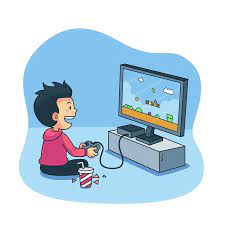 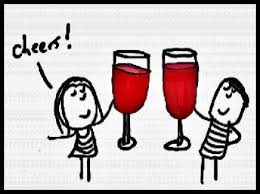 MAY – PERMISSION 
(HAVE PERMISSION to) Examples
Explain what students may do in class.
_____________________________________________________________________________
_____________________________________________________________________________
_____________________________________________________________________________
_____________________________________________________________________________
_____________________________________________________________________________
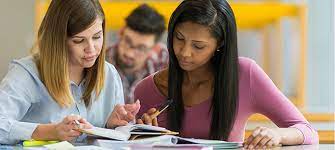 MAY not – PERMISSION 
(HAVE PERMISSION to) Examples
Explain what students may not do in class.
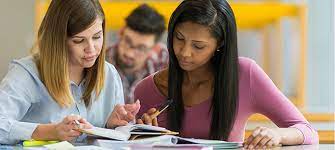 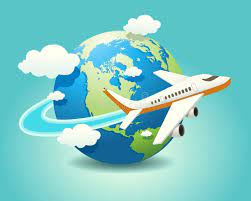 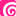 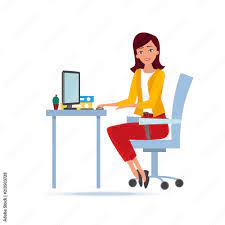 Might – Possibility
(it’s possible that)
It’s posible that i travel by plane.
I might travel by plane. 
It’s posible that Vecky Works in an office.

It’s posible that Jenny and javier get married.

It’s posible that you live in new york.
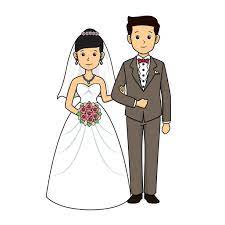 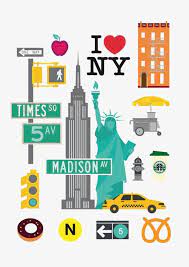 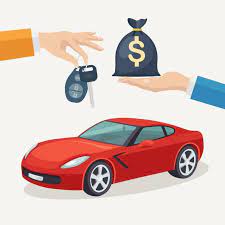 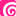 Might – Possibility
(it’s possible that)

_______________________________________
_______________________________________
_______________________________________
_______________________________________
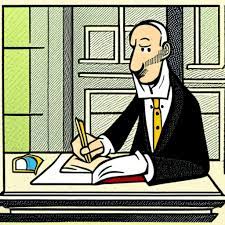 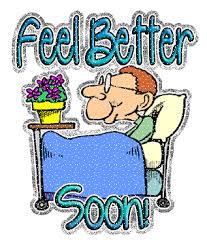 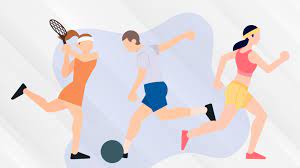 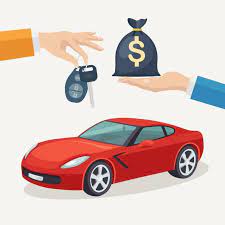 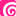 Might NOT – Possibility
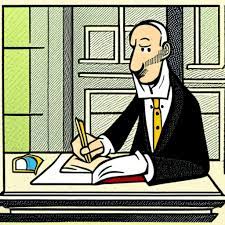 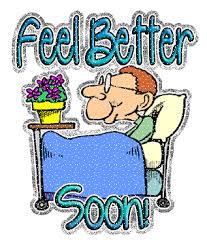 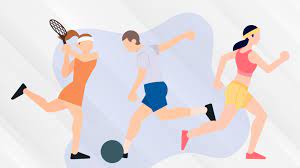 MODAL VERBS
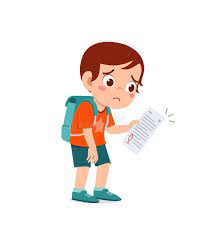 SHOULD – SUGGESTION 
Check the situations to build up a suggestion 
Charles got a bad grade.
Charles should study hard.
My brother just eats fast food.

I got up late.

You have pain in your stomach.
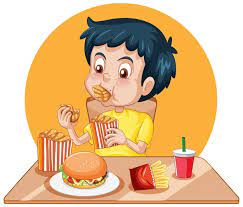 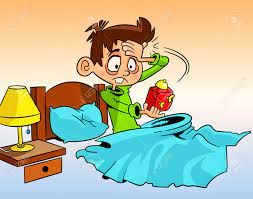 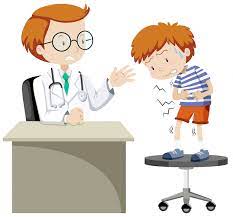 SHOULD – SUGGESTION 
Examples to practice
Write suggestions to pass english.
_______________________________________________________
_______________________________________________________
_______________________________________________________
_______________________________________________________
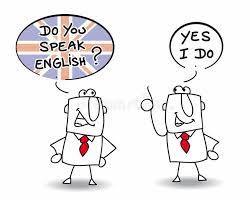 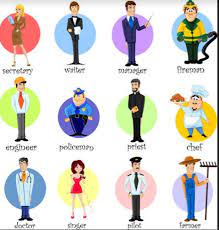 SHOULD NOT – SUGGESTION 
Examples to practice
Write SUGGESTIONS FOR AN excellent professional.
Must = conclusion





Situation:		The lights in the house are on. 
Conclusion: 	Somebody must be in the house.  (Affirmative)
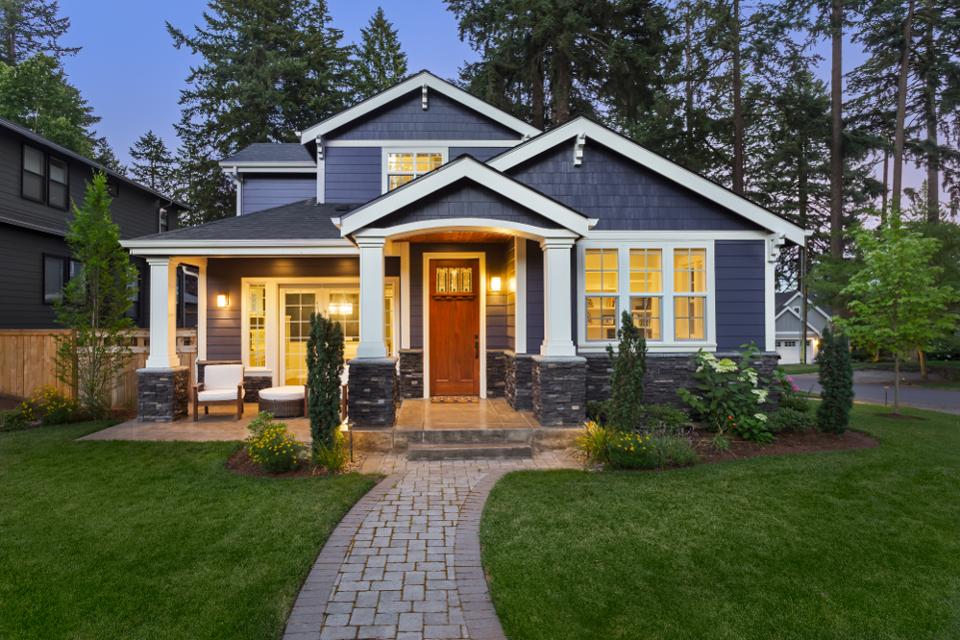 Situation: 		Sandra has a problem in her job.
Conclusion:	She must not feel o.k.    (negative)
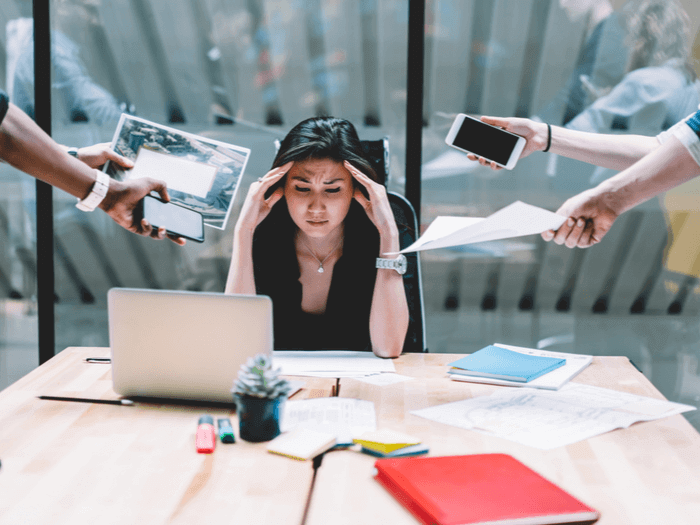 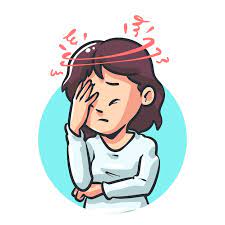 Extra examples: MUST/MUST NOT
My mom has a terrible headache.
    my mom must have problems at work.
    my mom must not feel ok.             		
Her baby cries a lot.

Peter doesn’t answer his cellphone.

The students do not do the homework.
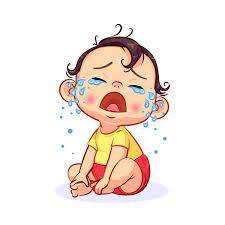 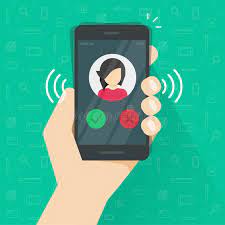 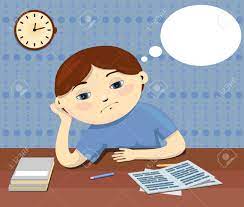 MODAL VERBS
WILL = future possibility
     TOMORROW, NEXT, THIS (day/month/year)





            
              The doctor will see you tomorrow.     (Affirmative)
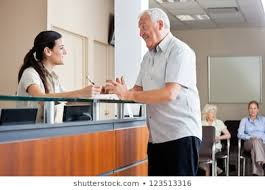 Karla won’t come to class this week.    (Negative)
                karla Will not come to class this week.
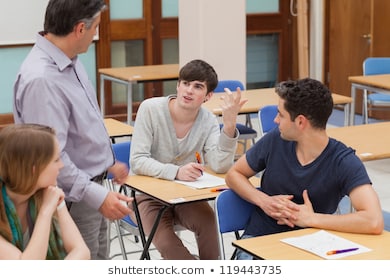 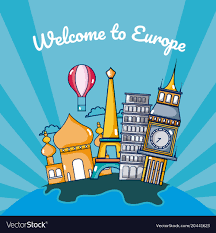 Extra examples: Will/WILL NOT (WON’T)
travel to europe.
    I Will travel to Europe next month.
(not) Buy medications.
    we Will not buy medications tomorrow.
be a good doctor.
    
- (not) stop symptoms.
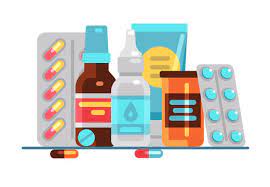 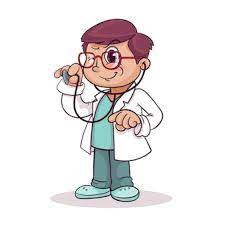 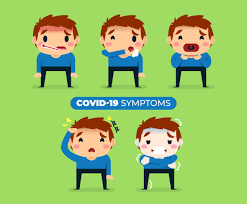 COULD  = possibility/PAST OF “CAN”
Could not/ couldn’t






The dentist COULD HELP ME LAST SUNDAY.
I could not stand the pain.
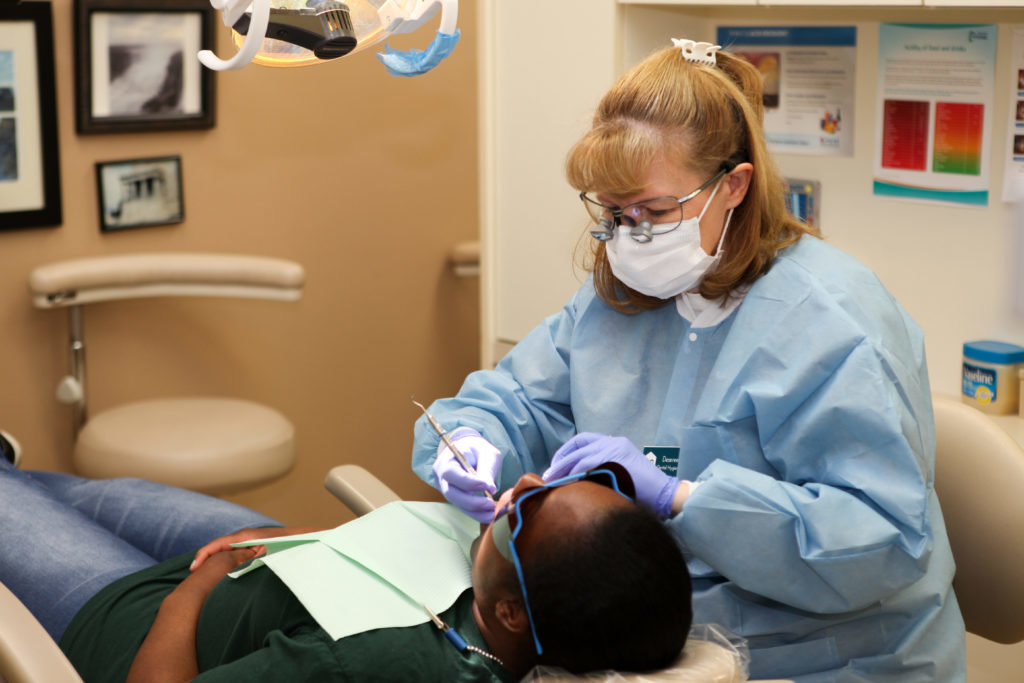 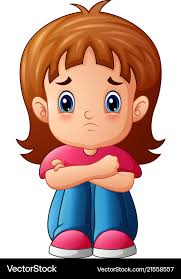 EXAMPLES TO PRACTICE
COMPLETE THESE IDEAS, USE COULD/COULDN’T           
Because i was sick.
   I couldn’t go to the party because i was sick.
Because english is necessary.
Because Peter worked yesterday.
Because Janeth lives in usa.
Because we don’t have enough money.
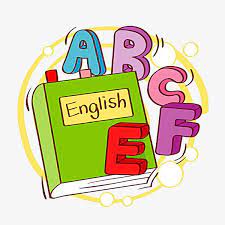 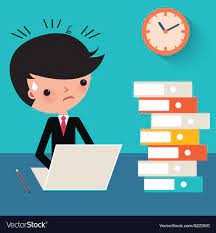 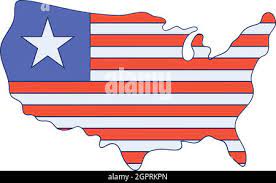 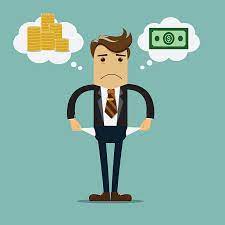 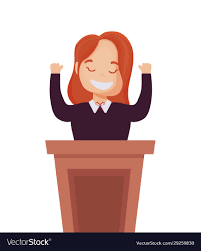 WOULD = UNREAL CONDITIONAL (desires)
WOULD/ WOULD NOT (WOULDN’T)
IF I WERE A PRESIDENT, I WOULD HELP POOR PEOPLE.
                                       I would not accept bribes.
If a patient got covid, 
If there were more money in ecuador, 
If politicians worked honestly, better.
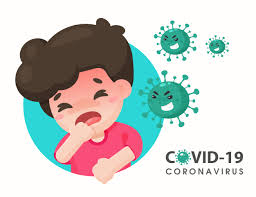 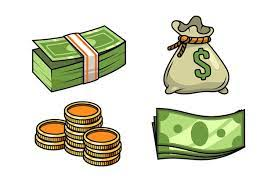 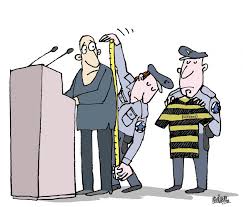 WOULD LIKE= desires
WOULD/ WOULD NOT LIKE (WOULDN’T)
I would like to learn another language.
I would not like to learn latín.
Karen would LIKE to work near home.
Karen would not LIKE to work more than  hours.
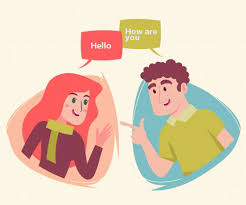 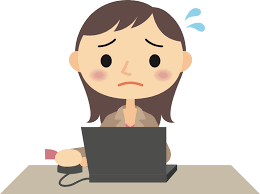 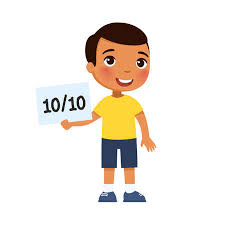 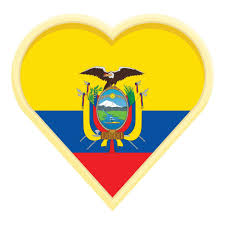